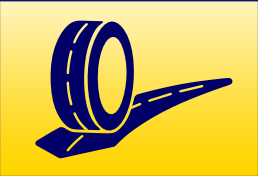 Product Fact Book
Bravuris 3HM
Well balanced with a plus in mileage
START
Brand
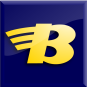 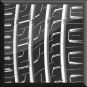 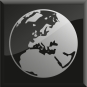 Marketing
Technology
Market launch
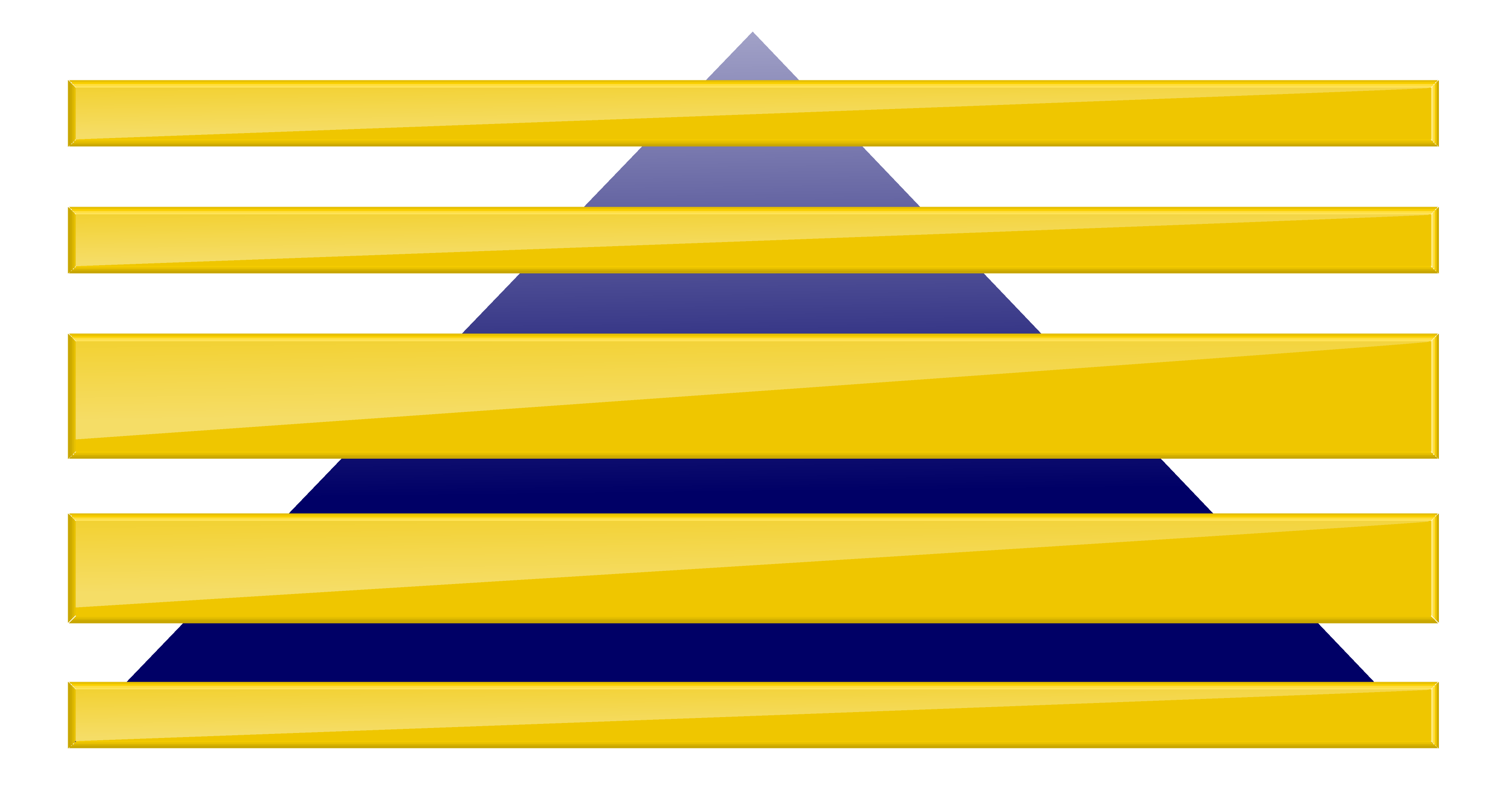 Barum – Good tyres. Good deal.
Brand statement
Good quality for a fair price.
Brand position
Barum tyres have been systematically designed for high mileage performance and 
therefore offer an attractive balance of price and performance.
Reason
Attractive price
Balanced performance
Benefits
Smart shoppers: focus on value for money
Basic consumer insight
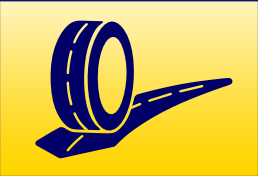 The mileage promise
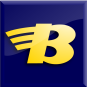 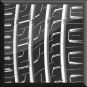 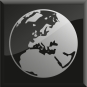 Marketing
Technology
Market launch
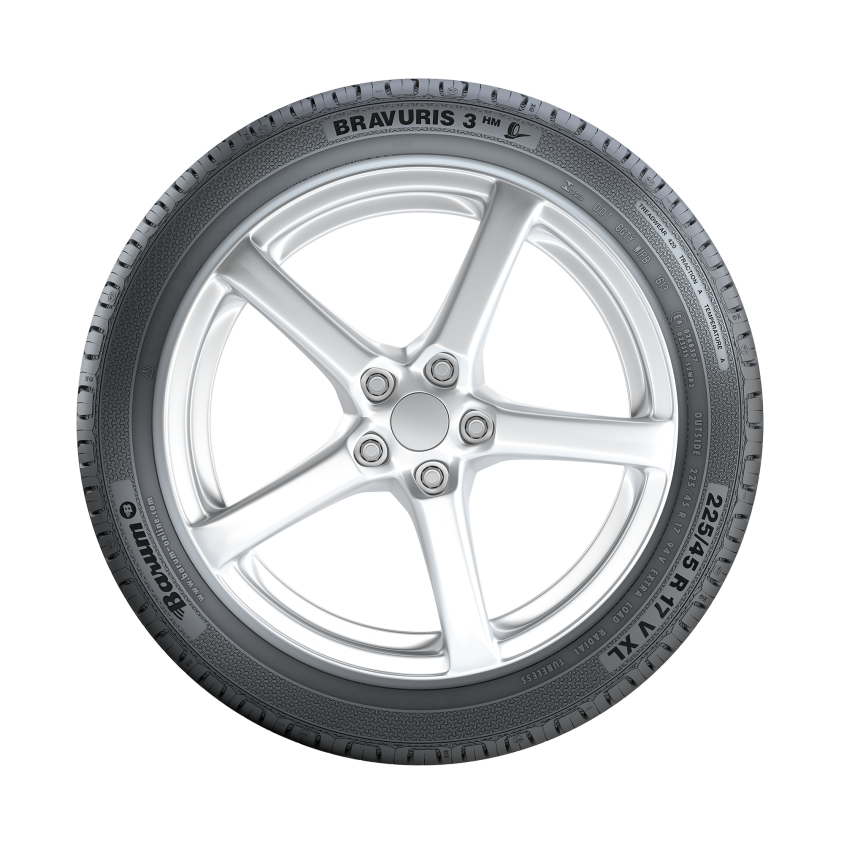 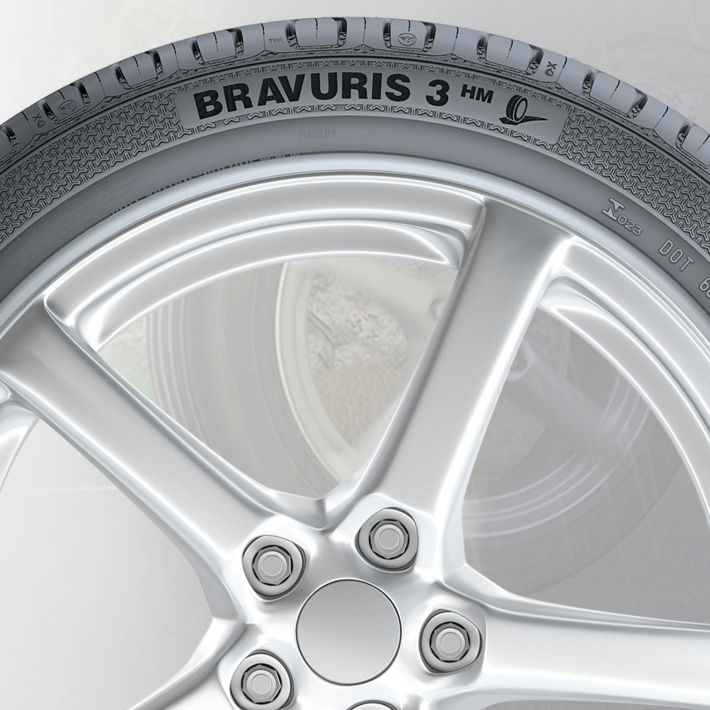 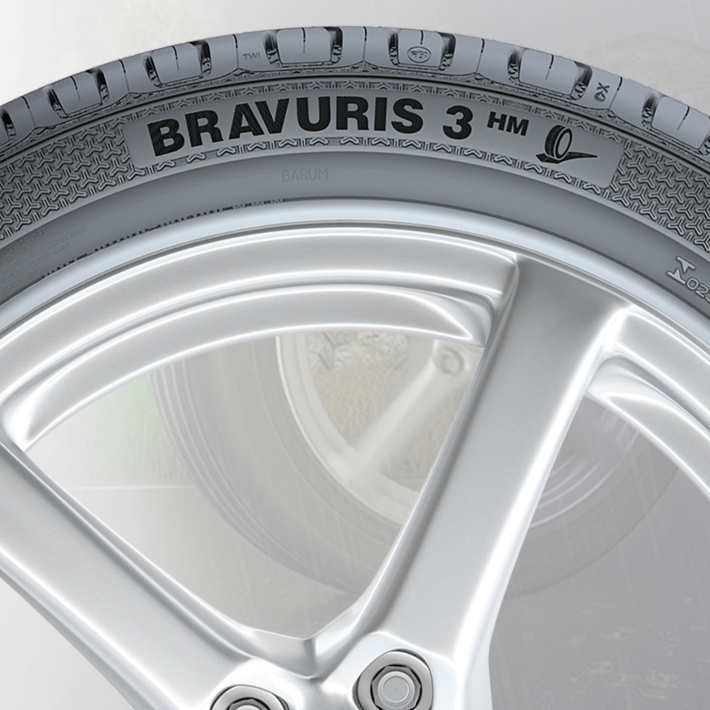 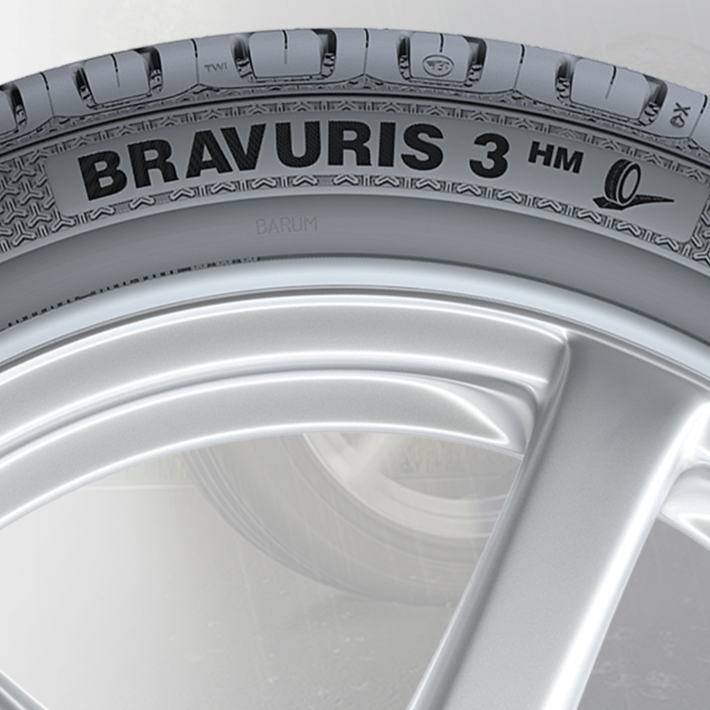 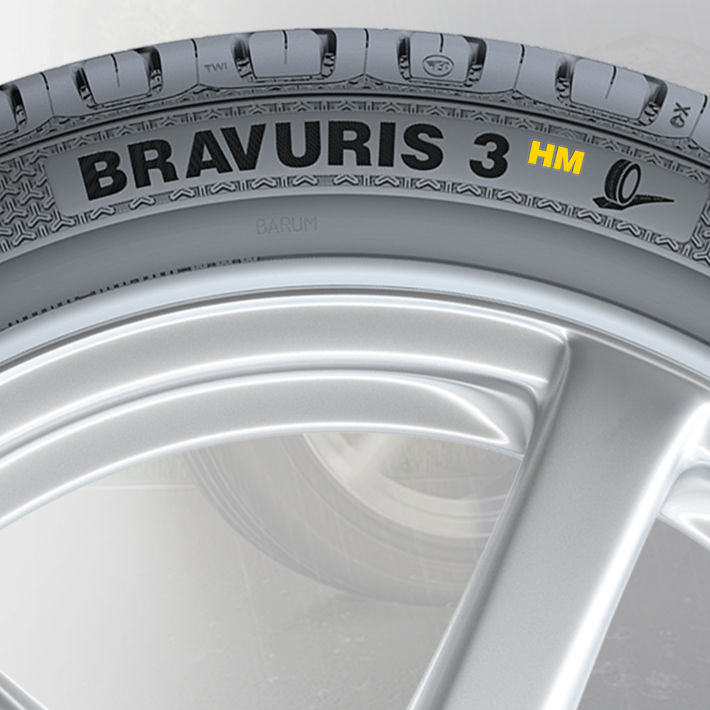 The plus in mileage is a key selling point for dealers. For this reason, this performance characteristic is given special emphasis for the Bravuris 3HM using the following measures:
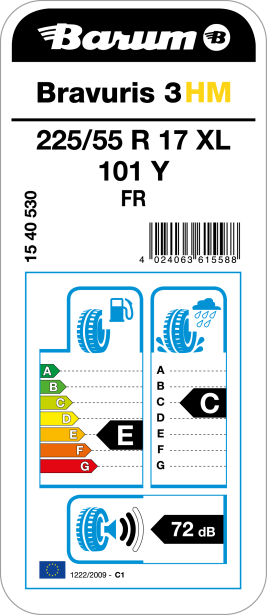 1.   We use ‘HM’ as an abbreviation of ‘high mileage’ and include it in the product name: Bravuris 3HM.
Advantages:

 The promise of higher mileage is directly  
    connected to the product name.
Feature – Effect – Benefit
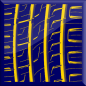 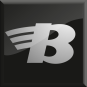 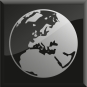 Marketing
Technology
Market launch
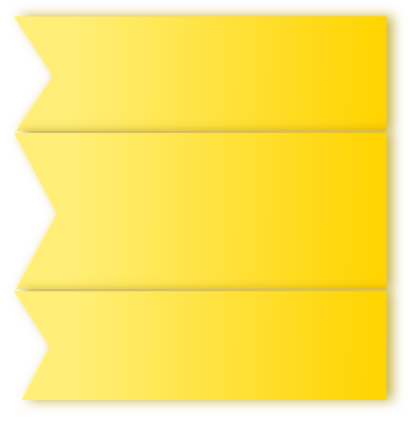 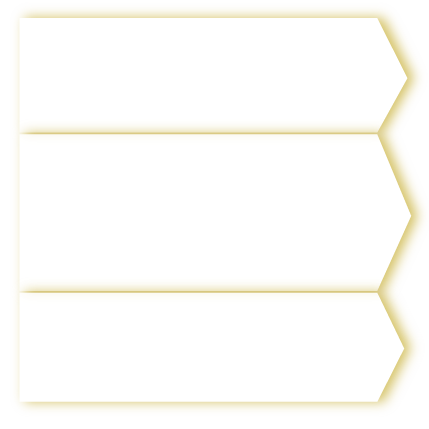 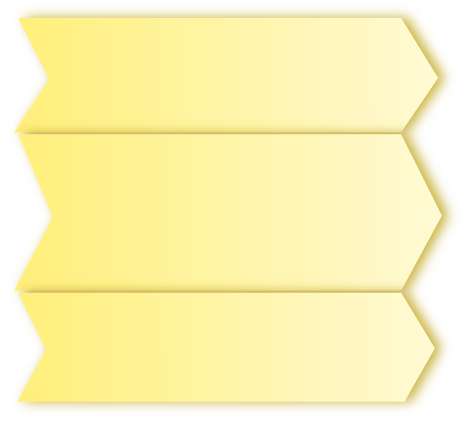 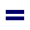 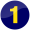 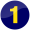 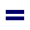 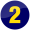 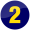 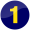 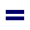 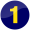 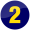 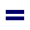 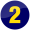 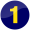 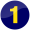 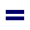 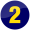 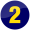 Performance diagram
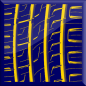 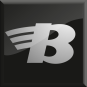 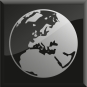 Marketing
Technology
Market launch
Aquaplaning 97%
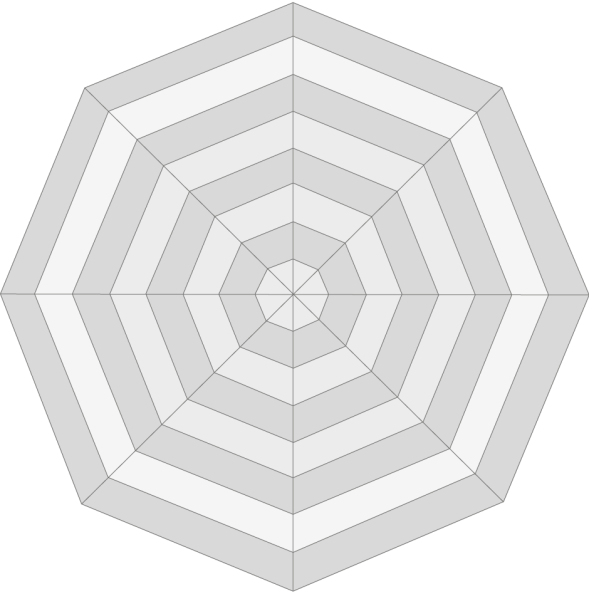 Wet handling 102%
Rolling resistance
110%
Noise 102%
Wet braking 107%
Mileage 116%
Dry handling 101%
Bravuris 2

Bravuris 3HM
Dry braking 99%
Market development in Europe
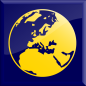 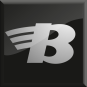 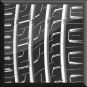 Marketing
Technology
Market launch
Market development by speed symbol
Market development by inch
70,000,000 
60,000,000
50,000,000
40,000,000
30,000,000
20,000,000
10,000,000
0
100,000,000
90,000,000
80,000,000 
70,000,000 
60,000,000
50,000,000
40,000,000
30,000,000
20,000,000
10,000,000
0
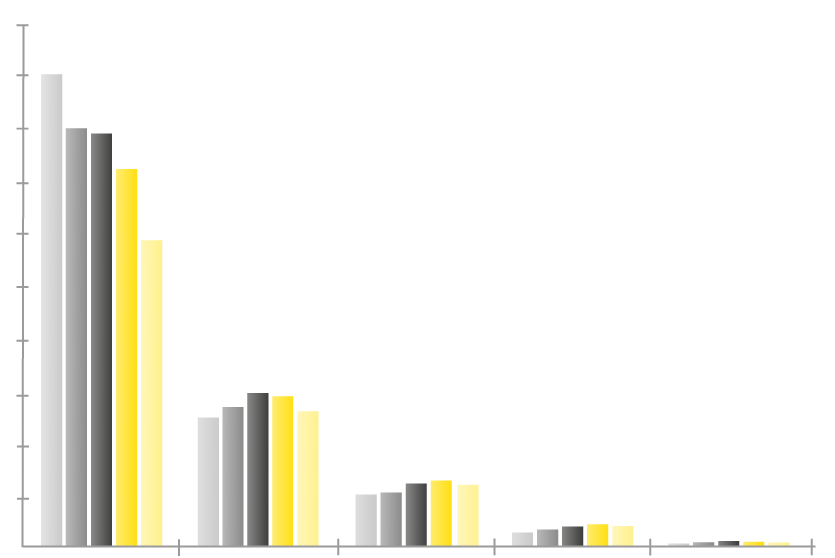 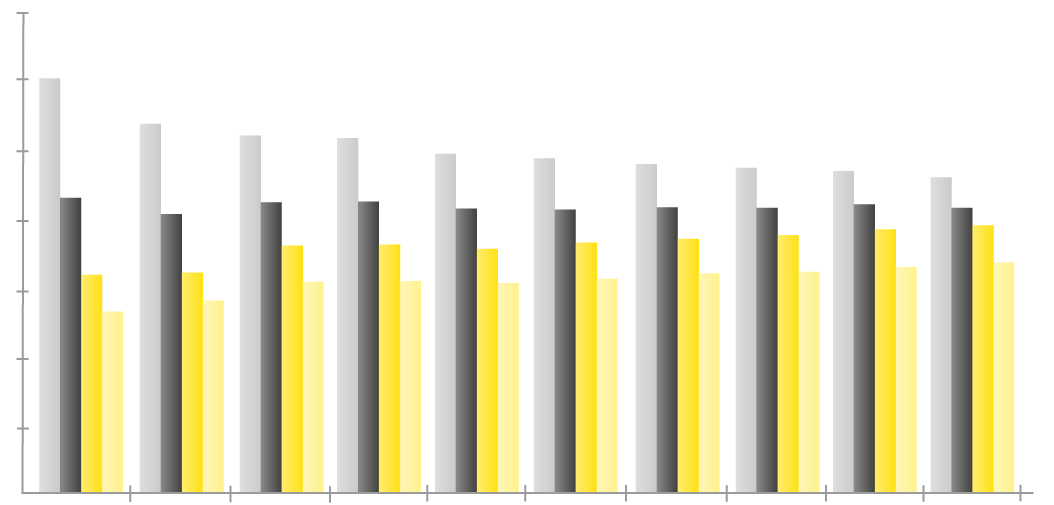 –10%
–2.9%
2008
2009
2010
2011
2012
–0.3%
Speed symbolsR, S, T 

Speed symbolH

Speed symbolV

Speed symbolsW, Y, Z
+2.3%
+1%
+2.7%
+5%
+7%
+13%
2008
2009
2010
2011
2012
2013*
2014*
2015*
2016*
2017*
<= 15 inch          = 16 inch         = 17 inch         = 18 inch          >= 19 inch
Source: Marketing Intelligence Continental AG	* = prediction
Source: ERMC data
The positive development of the segment >= 17 inch and speed symbols V, W, Y and Z continues
Product range
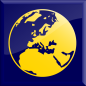 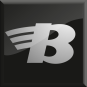 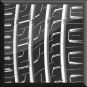 Marketing
Technology
Market launch
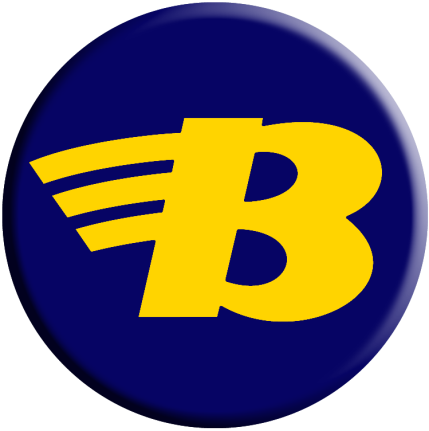 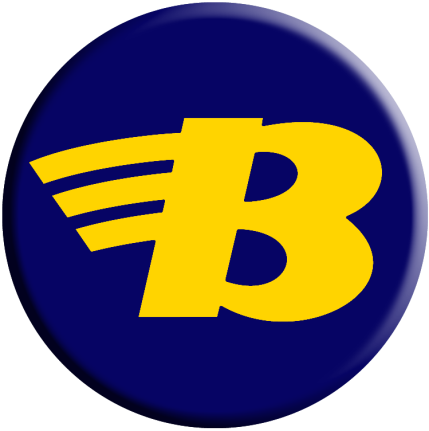 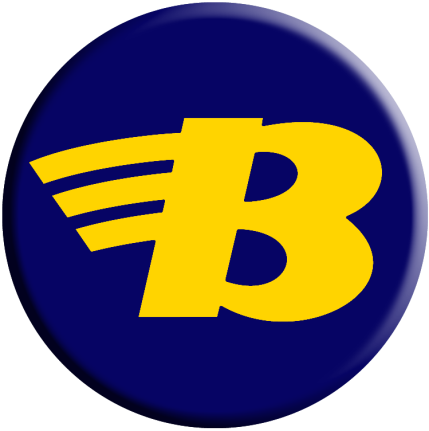 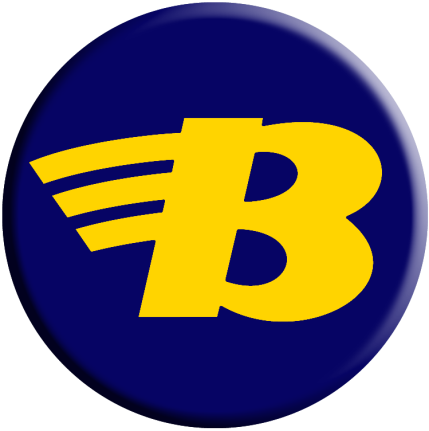 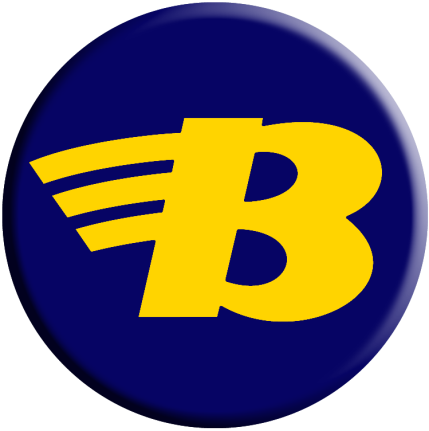 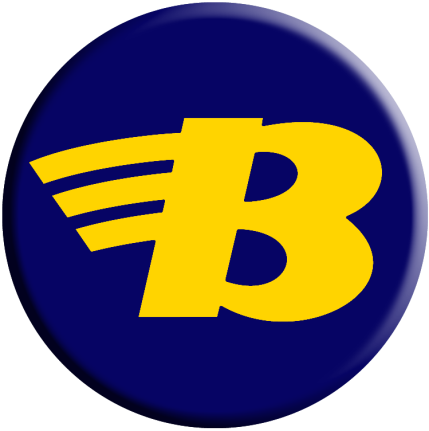 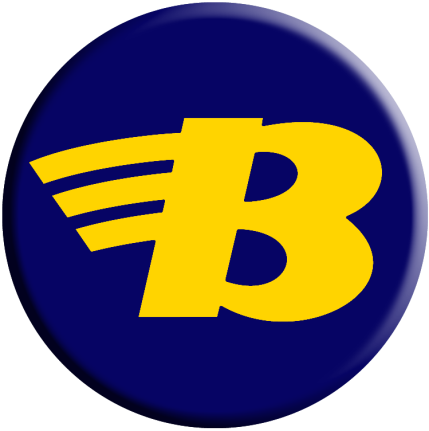 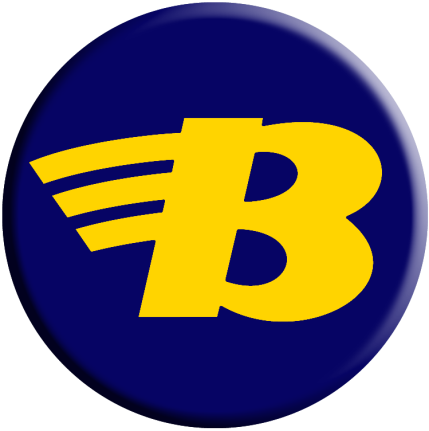 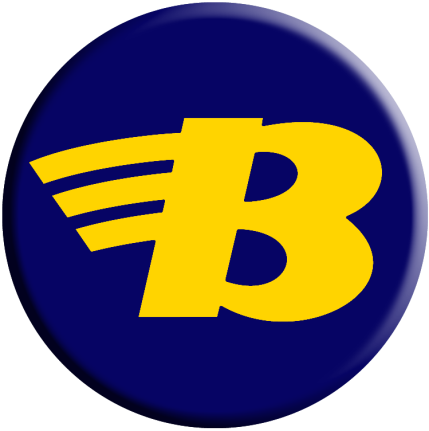 =  new size
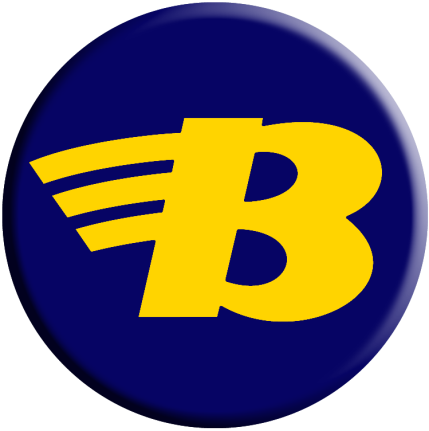 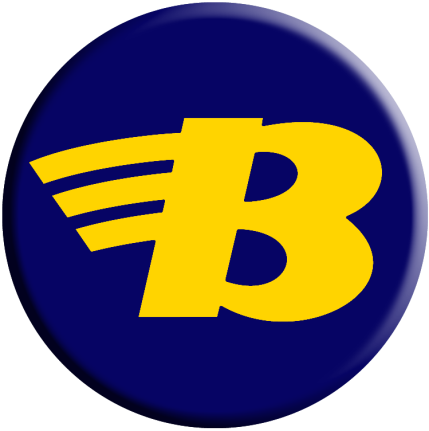 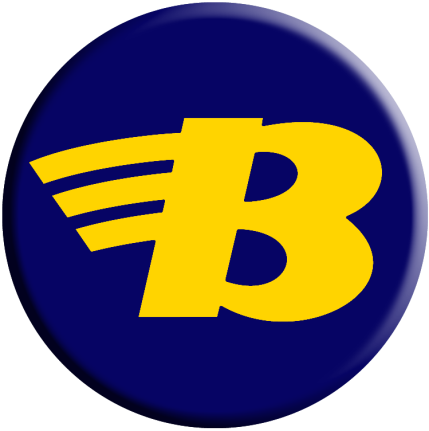 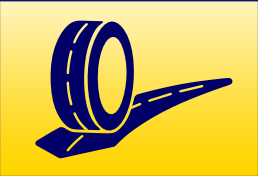 The new Barum
Bravuris 3HM
Well balanced with a plus in mileage